Initiatives
Ian O'Connor – Ecole Centrale Lyon, FR
Michael Orshansky – U Texas at Austin, US
April 16th 2023
Initiatives portfolio
represent CEDA in the various IEEE initiatives (and their flagship conferences) in which CEDA has interest:
Smart Cities : Theo Theocharides (U. Cyprus, CY)
IoT : Theo Theocharides (U. Cyprus, CY)
Brain: Jose Ayala (U. Complutense, Madrid, ES)
Task Force on Rebooting Computing: Pierre-Emmanuel Gaillardon (U. Utah, US) / I. O'Connor (EC Lyon, FR)
Future Networks: I. O'Connor (EC Lyon, FR)
Status of Activity – SC TC
Smart Cities Technical Community  (SC TC)
Voting member, partner of SCI
Supported decision to act as Pilot for TAB TC2.0
Supported International Smart Cities Conference (ISC2) 2022 (Paphos, Cyprus, 26-29 September 2022) – but mixed feedback
Decision not to organize special session at International Smart Cities Conference (ISC2) 2023 (Bucharest, Romania, 24-27 September 2023)
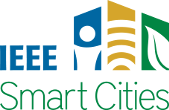 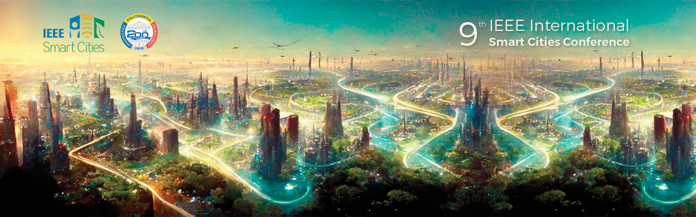 Status of Activity – IoT TC
IoT Technical Community (IoT TC)
De-facto voting member, major sponsor (not leading sponsor)
Participation in steering committee meetings
IoT Magazine requests contributions from societies
Approved status change to TAB TC2.0
Minor updates to MoU (2023-2025)
WF-IoT 2023 (October)
Organization of special session unsuccessful
Realignment for WF-IoT 2024
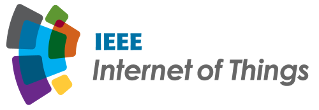 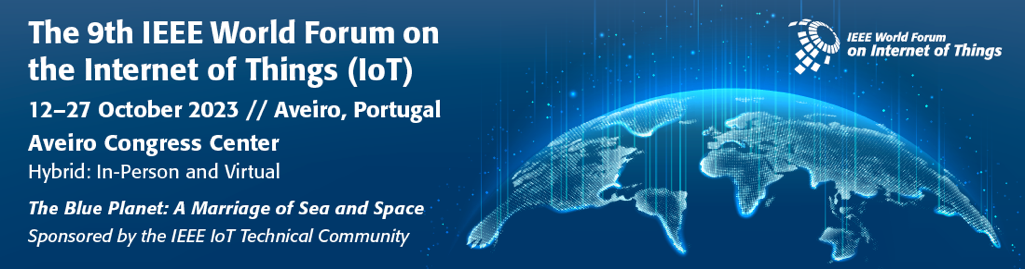 Status of Activity – Brain TC
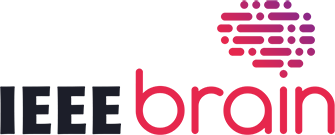 Brain Technical Community (Brain TC)
Following monthly meetings
Possible organization of special session in
IEEE EMBS Conference on Neural Engineering (April)
IEEE Workshop on Brain-Machine Interface Systems (October) [part of SMC 2023 flagship annual conference of the IEEE Systems, Man, and Cybernetics Society]
Organization of CEDA-sponsored special session at IEEE EMBS Conference on Neural Engineering 2024
Status of Activity - TFRC
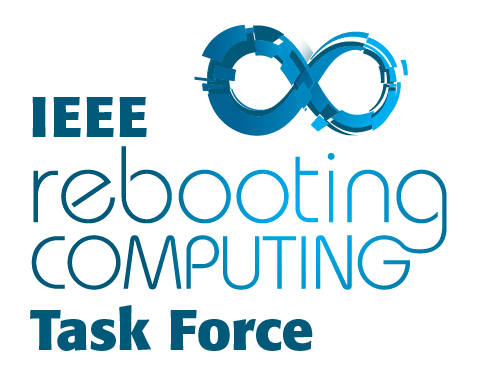 Task Force on Rebooting Computing (TFRC)
Following monthly meetings
International Roadmap on Devices and Systems (IRDS) – contribution to Systems Architecture chapter IRDS 2023
Organization of special session on Logic Synthesis for Low-Temperature Electronics at ICRC 2022
Leon Stok, IBM
Mathias Soeken, Microsoft
Luca Amaru, Synopsys
Low attendance, limited interest
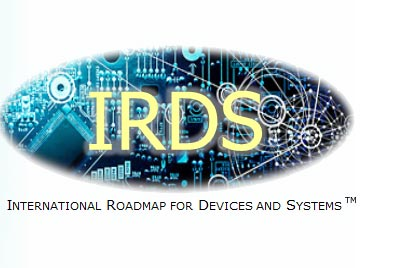 EDA Summer Camp (with Technical Activities)
objective - equip high school students with a thorough comprehension and practical expertise concerning the fundamental aspects of contemporary IC design
online preparatory content (introduction, tutorials, exercises …)
1-week face-to-face summer camp - technical courses, labs and team-building exercises at multiple sites (US, Europe, Asia) including daily dialog sessions between sites
finalization (report submission, jury-awarded prize) and legacy (student mentoring)
Open-Source Roadshow
Regular tutorial sessions (contests?) at EDA conferences
OpenFPGA
Open Road
RISC-V …
Target industrial partners: QuickLogic, ZeroAsic …
CEDA-sponsored prizes
Challenges
Real and sustained interest from external Initiatives and TCs is rare …
Action Items
Initiate the co-organization of: 
A special session at WF-IoT (realignment)
A special session at IEEE EMBS Conference on Neural Engineering 2024 (April)
Survey the organization of International Smart Cities Conference
Move forward on
EDA Summer Camp
Open Source Roadshow